Particularités des hernies de l’aine chez l’enfant
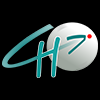 Hernie Oblique externe par persistance du canal péritonéo-vaginal (CPV) (Garçon)

Hernie oblique externe par persistance du canal de Nuck (fille)
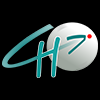 Congénitale.
Aucun problème pariétal.
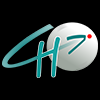 Chez le garçon, le testicule initialement dans la région lombaire, migre (8ème mois) vers la bourse en empruntant le canal inguinal. Le CPV s’oblitère ensuite.

Chez la fille, le canal de Nuck s’oblitère en totalité.
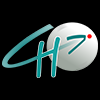 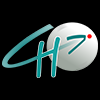 Variabilité des anomalies retrouvées
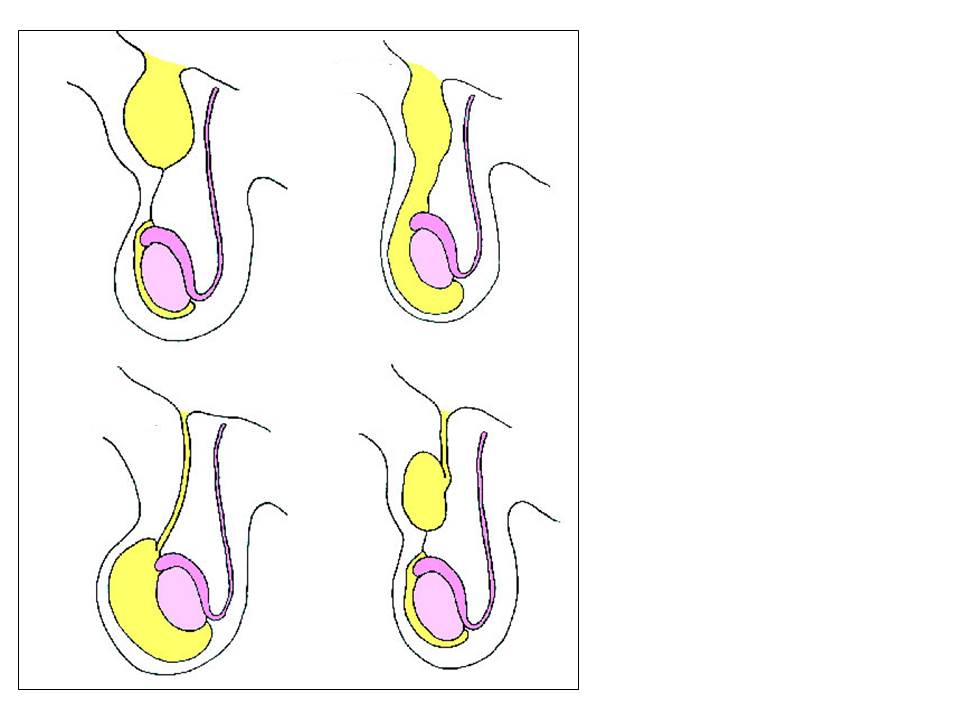 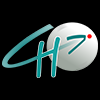 Fréquence : de 1 à 4%
Prématurité : jusqu’à 30%
Sex ratio : 8G/1F
Côté : Droit> Gauche (60/40)
Bilatéralité : 10%
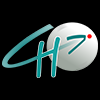 Clinique : Facile si évidente et/ou volumineuse (tuméfaction inguinale)
Mais pouvant être intermittente
Hydrocèle à volume variable (traduisant la persistance d’un CPV perméable et étroit)
Fille : tuméfaction arrondie pré-pubienne (contenant l’ovaire)
Problème des testicules (oscillant, ectopique, pathologies associées).
Aucune imagerie n’est nécessaire (Echo)
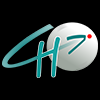 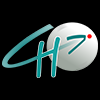 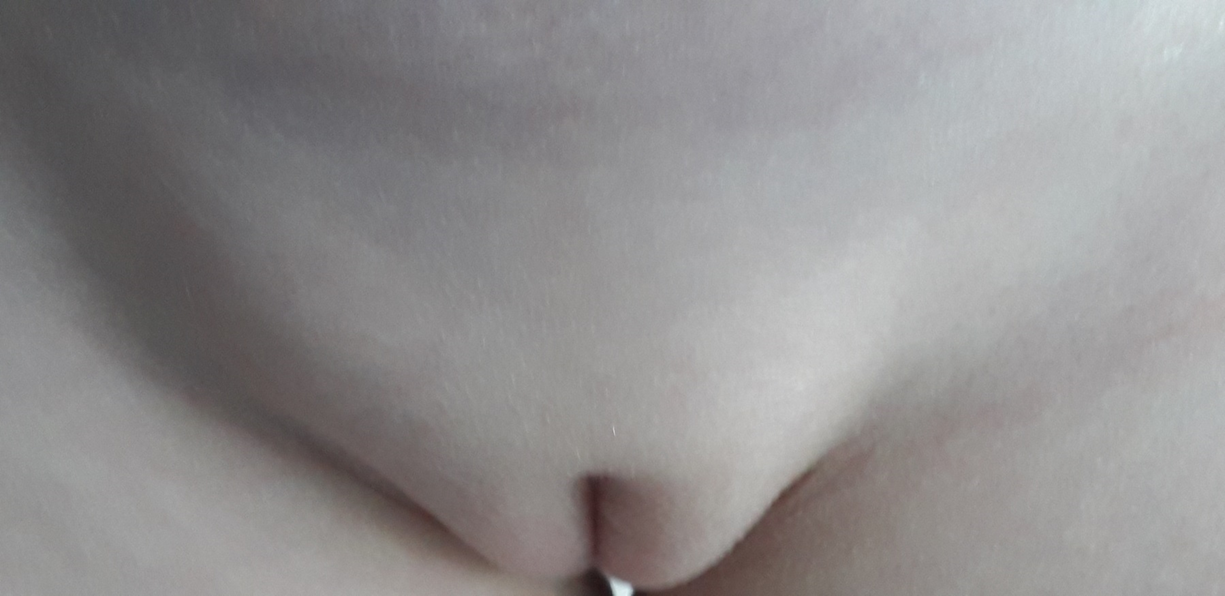 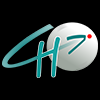 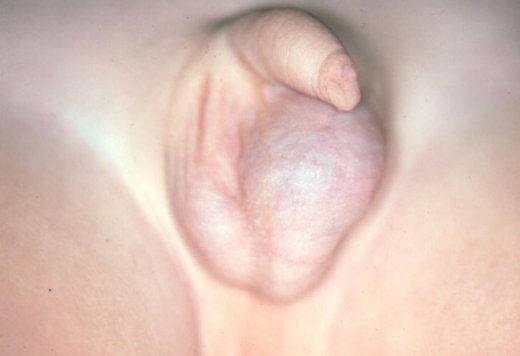 Traitement :

Intervention en ambulatoire.
Par incision dans le pli inguinal inférieur.
Aucune section musculaire
Dissection du CPV des éléments nobles du cordon. Fermeture du canal à l’orifice inguinal profond. Résection du sac s’il est borgne. Abandon du fond du sac en cas d’hydrocèle communicante.
Fille : résection du sac après ligature. Attention à la trompe et à l’ovaire. 
Aucun geste pariétal n’est indiqué (bien entendu pas de renfort)
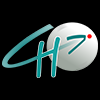 Place de la vidéochirurgie :
Validée.
Limitée (matériel adapté, équipe expérimentée)
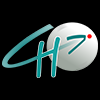 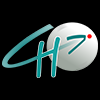 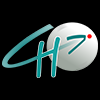 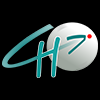 Récidives : <1%.
Essentiellement par malfaçon (méconnaissance ou oubli du sac). Plus fréquente chez le prématuré.
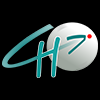 Etranglement herniaire :   Souvent inaugural
Beaucoup plus fréquent que chez l’adulte
Chez le nourrisson
Chez le prématuré
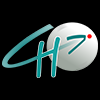 Etranglement herniaire : Traitement urgent.
Absence de signes de souffrance : tentative de réduction soit spontanément, soit par taxis doux.
80% des cas : réduction obtenue. L’intervention est différée de quelques jours (disparition des signes inflammatoires) après surveillance et « bandage herniaire ».
20% des cas : hernie irréductible qui doit être opérée immédiatement.
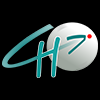 Hernie directe : exceptionnelle. Souvent iatrogène. Réparation du fascia
Hernie fémorale : également exceptionnelle. Abaissement du ligament inguinal sur le Cooper.
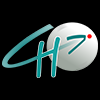 Particularités techniques :
Dissection fine (risques vasculaire testiculaire, déférentiel +++)
Pas de geste pariétal
Reconstitution du fascia suffit (Pas d’ouverture musculaire en général).
Repositionnement du testicule dans la bourse ;
Kyste du cordon : Résection.
Hydrocèle : simple ouverture de la vaginale.
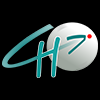 Cas particulier des nerfs : 

En général, ils ne sont pas individualisés

Mais les douleurs résiduelles sont exceptionnelles
DONNEES DU CLUB HERNIE
16 CHIRURGIENS
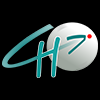 188 enfants de 1 à 15 ans 
    (âge moyen 9,39)

Sexe ratio : 125 garçons/63 filles
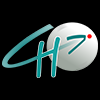 Bilatéralité : 11/188
Hernie contro latérale déjà opérée : 10/188
Hernies récidivées : 3 cas/188
Type de hernie : 186 obliques externes, 1 directe, 1 fémorale
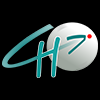 ANESTHESIE
Générale dans tous les cas
Dans 86 cas pas d’infiltration locale associée
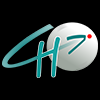 TYPE D’INTERVENTION
109 ligatures du sac
Résection du sac systématique
1 prothèse
Pas de coelioscopie
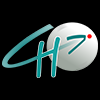 Durée moyenne : 22 minutes

186 ambulatoires pour 2 hospitalisations
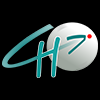 QUELQUES DONNEES COMPLEMENTAIRES
25 Echographies pré-op réalisées
Complications : 4 brèches péritonéales et 1 difficulté d’exposition
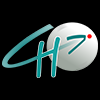 « L’intervention de la hernie est l’intervention de base de la chirurgie pédiatrique »
                     
Professeur M. BOURREAU
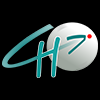